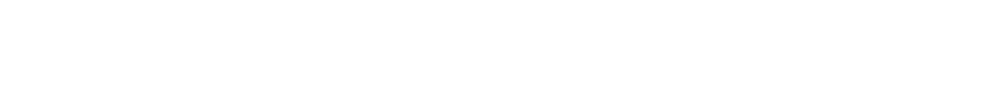 How do municipalities understand Climate Change Adaptation?
Torbjørn Selseng


Noradapt seminar, 5th October.
Background
Two prosesses the last decades:
Gradual expansion of the responsibility and mandate of municipalities
Gradual expansion of the term “Climate Change Adaptation” in the literature
IPCC AR2 (1996)
“Climate change adaptation” mentioned for the first time, briefly discussed as a response to the effects of climate change
IPCC AR3 & AR4 (2001, 2007)
Expanded and connected to vulnerability. 
Not just the effects of climate change that needs ‘responding to’, but that the drivers of climate vulnerability are produced in society as well.
IPCC AR5 (2014)
Six chapters of climate change adaptation.
Vulnerability (or resilience, adaptive capcity) is tightly coupled with, or caused by, economic, social and political processes.
Still, a lot of literature builds on the understandings in AR2 and AR3/4.
Three positions: «Resistance», «incremental adjustments» and «transformation»
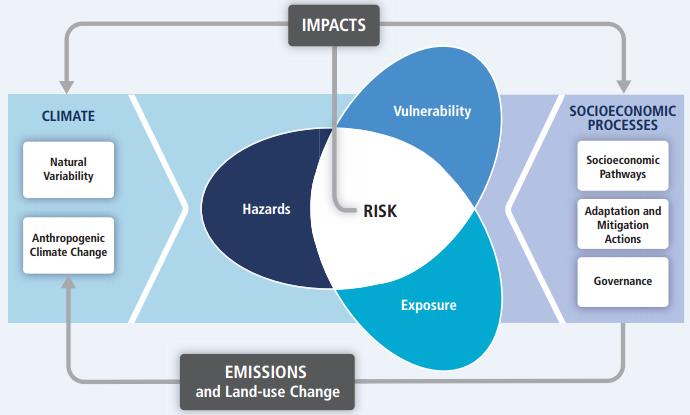 [Speaker Notes: “measures taken to preserve stability and resist the drivers of hazard and vulnerability,”
“adjustments that preserve systems integrity when conditions change,”
”measures that challenge the stability of current systems.”]
How do municipalities understand climate change adaptation?
We look at 12 surveys on CCA in the municipalities, and analyse the terminology in the questionnaries in connection with the responses from the municipalities.
First, we have to establish what local CCA is
We do not find a good established terminology for CCA in local governance. 
We create our own ’taxonomy’ for CCA: «How are we adapting to what, and why?»
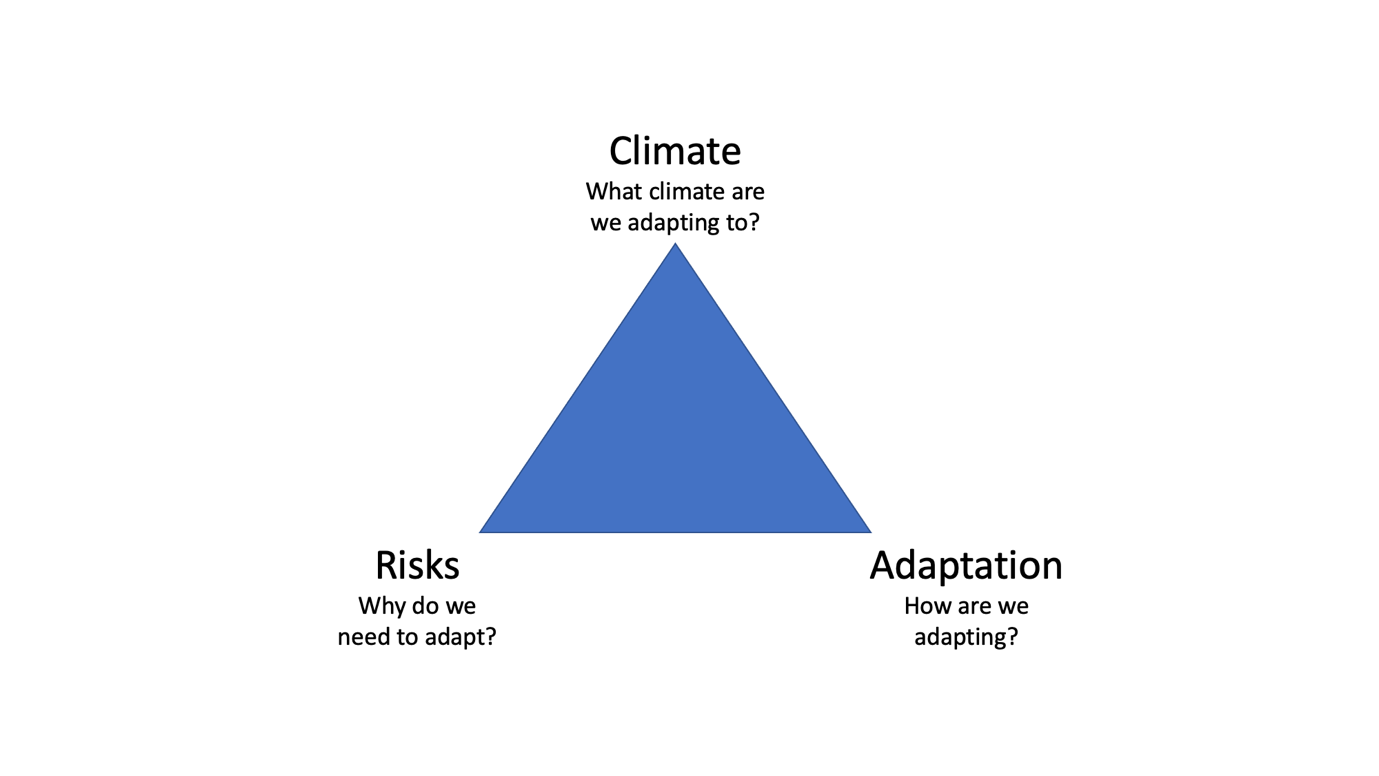 We go through each questionnaire and code the terminology. 
How are the terms in our taxonomy either explicitely or implicitely expressed in the questionnaries?
What do we use it for?
We connect it to the responses from the municipalities in the different surveys
“Have you integrated CCA/consequences of climate change in RVAs?”
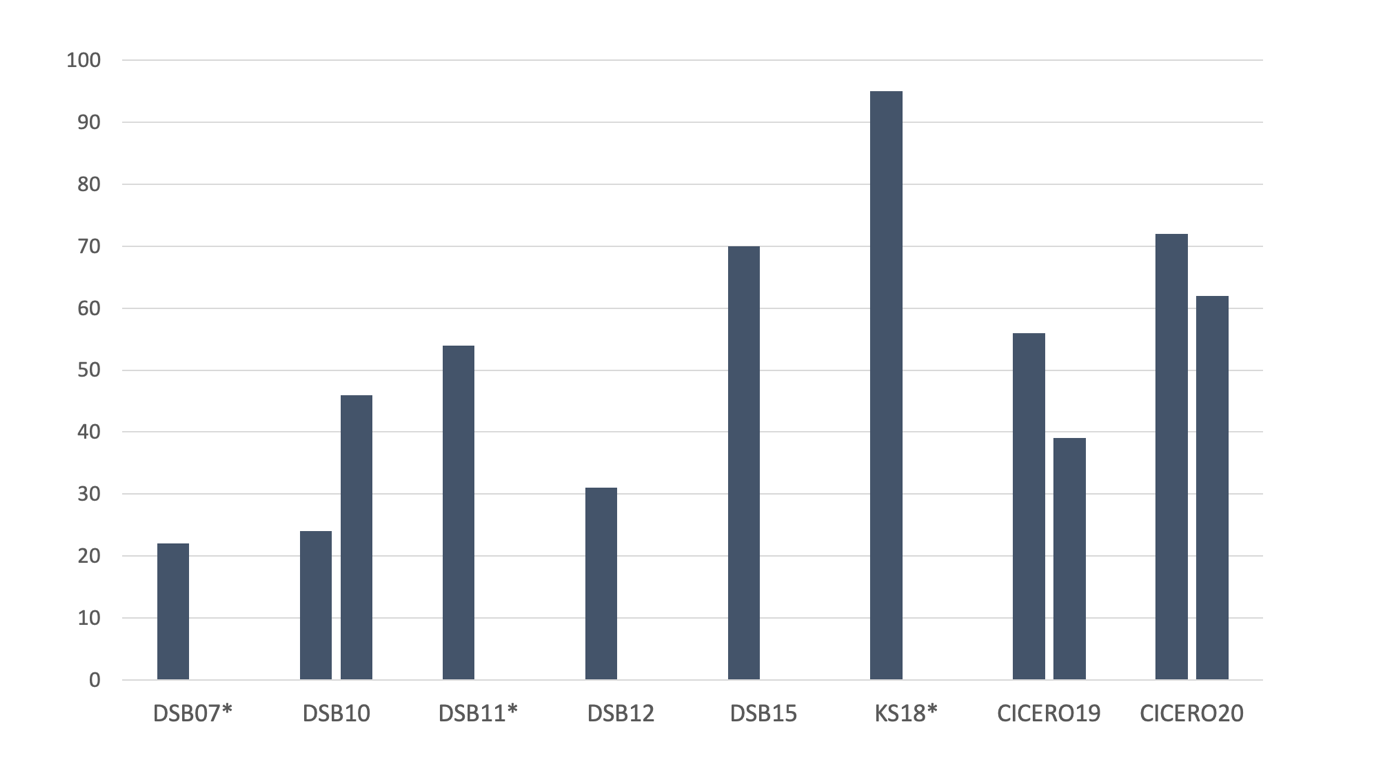 Is this
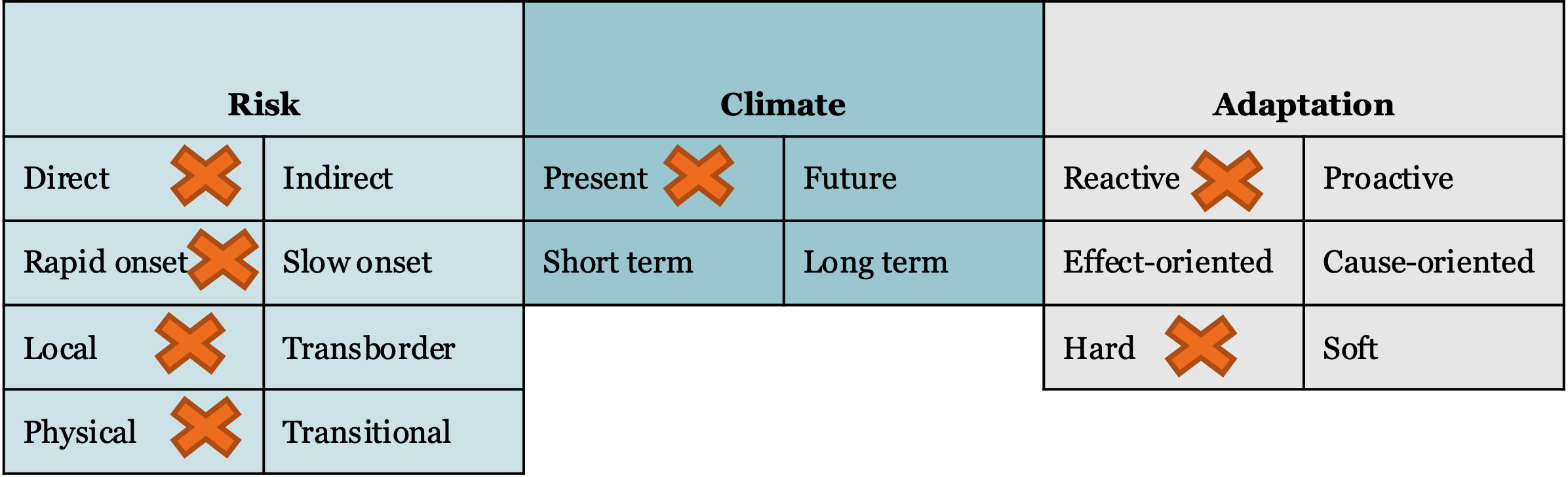 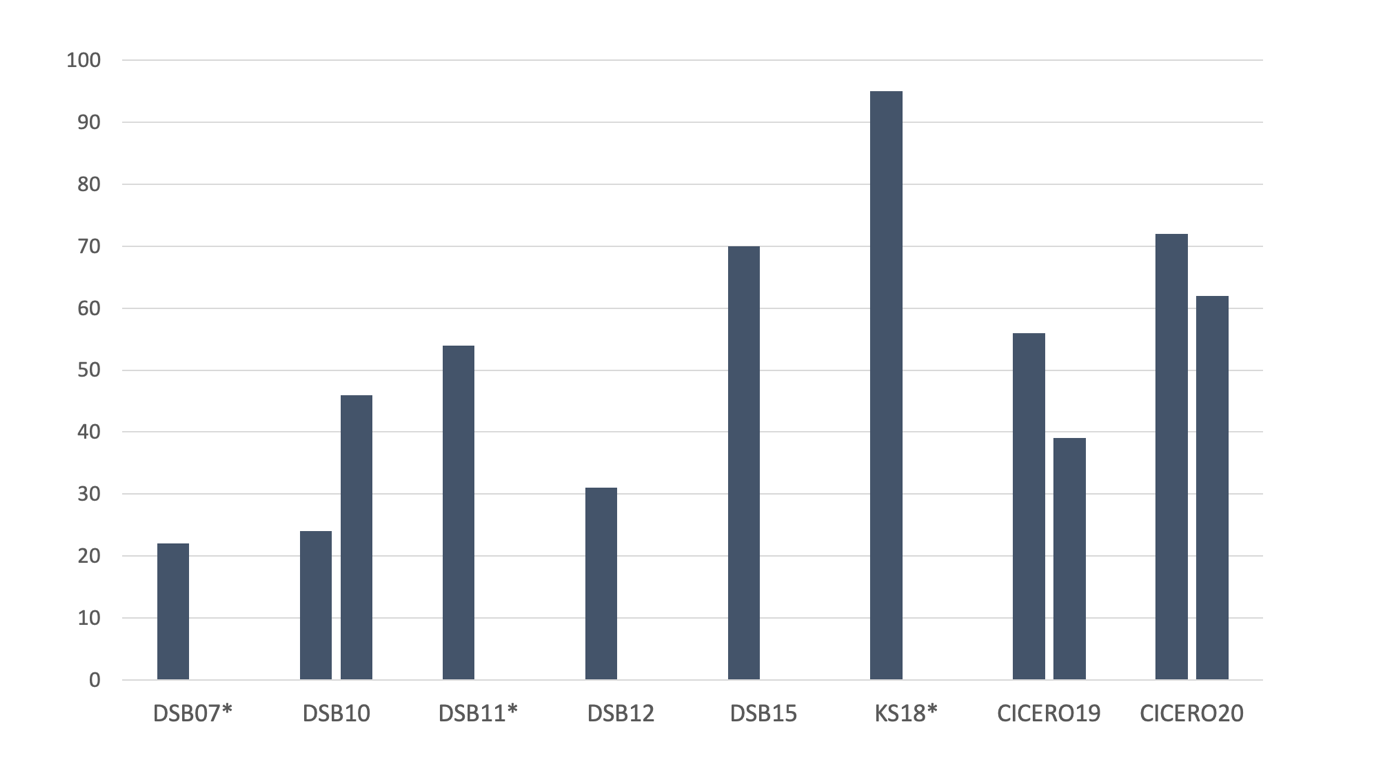 connected to this
?
...given all the other potential sources of deviations
What do we find?
The difference in responses between the questions about whether the municipality is adapting to present or future climate, is large.
 How adaptation measures are defined and exemplified in the questions, largely affect how the municipalities respond to whether they have implemented measures.
Implications
The validity of municipal surveys is largely determined by the terminology used.
All the surveys in our sample uses different terminology
The results have therefore likely low validity.
If the results from these surveys have low validity, what do we really know about the adaptation efforts of our municipalities?
A more concise terminology leads to less positive responses.
The efforts of the municipalities are likely less advanced than anticipated.
The municipalities interpret adaptation differently 
It show the need for a more concise ‘adaptation language’ with well-defined and explicit terminology. 
It shows the need for a concretisation of how this terminology applies to the adaptation mandate of municipalities.
If this is not achieved, it will continue to be very hard to monitor progress.
Thank you
Torbjørn Selseng
tse@vestforsk.no
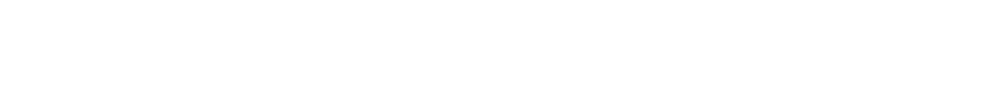